Introduzione alla sicurezza in INFN Cloud
Vincenzo Ciaschini
INFN CNAF
Sommario
Regole di accesso
AUP
Terms of Use
PaaS o IaaS
Amministratori di Sistema
Security Recommendation
30/05/2023
2
Regole di accesso
INFN Cloud e’ parte della rete INFN
Per accedere occorre rispettare tutte le regole di accesso alle risorse dell’INFN
E qualcuna in piu’.
Esse sono dettagliate in una AUP e nei Terms of Use
https://www.cloud.infn.it/policies-procedures
30/05/2023
3
Regole di accesso/2
Leggere e spiegare la totalita’ di AUP e Terms of Use richiederebbe da solo l’intera giornata
Ne verra’ mostrato un estratto
La lettura integrale e’ un “compito per casa.”
30/05/2023
4
AUP
Definisce chi puo’ accedere al servizio:
Dipendenti o associati INFN
Membri di progetti, contratti o convenzioni di cui e’ parte l’INFN
Identificati tramite INFN-AAI
30/05/2023
5
AUP/2
Ogni macchina ha un Amministratore di Servizio che ne e’ responsabile
Puo’ aggiungere altri utenti, ma dovranno venire registrati in INFN-AAI e dovra’ accettare AUP e Terms of Use
Ogni macchina e’ soggetta a periodiche scansioni di sicurezza e ogni problema dovra’ venire risolto in fretta.
30/05/2023
6
AUP/3
Non ci sono garanzie sulla disponibilita’
Per il supporto potra’ venire richiesto l’accesso alle machine
L’INFN conserva i log dell’utilizzo di INFN-Cloud
30/05/2023
7
Terms of Use
Integrano per riferimento le AUP GARR, le AUP di INFN-Cloud ed il Disciplinare per l’utilizzo delle risorse infromatiche.
Specificano che l’Amministratore di Sistema e’ responsabile della macchina.
Elencano utilizzi vietati
Attivita’ commerciali, spamming, mining, etc…
30/05/2023
8
Terms of Use/2
Vincola l’amministratore di servizio ad usare le macchine solo per lo scopo per cui gli sono state assegnate.
Garantisce all’INFN il diritto di sospendere il servizio o bloccarne l’utilizzo
30/05/2023
9
PaaS o IaaS
La INFN-Cloud ha come interfaccia principale la paas
https://paas.cloud.infn.it
Ci sono svariati servizi
   gia’ preconfigurati da far
   partire
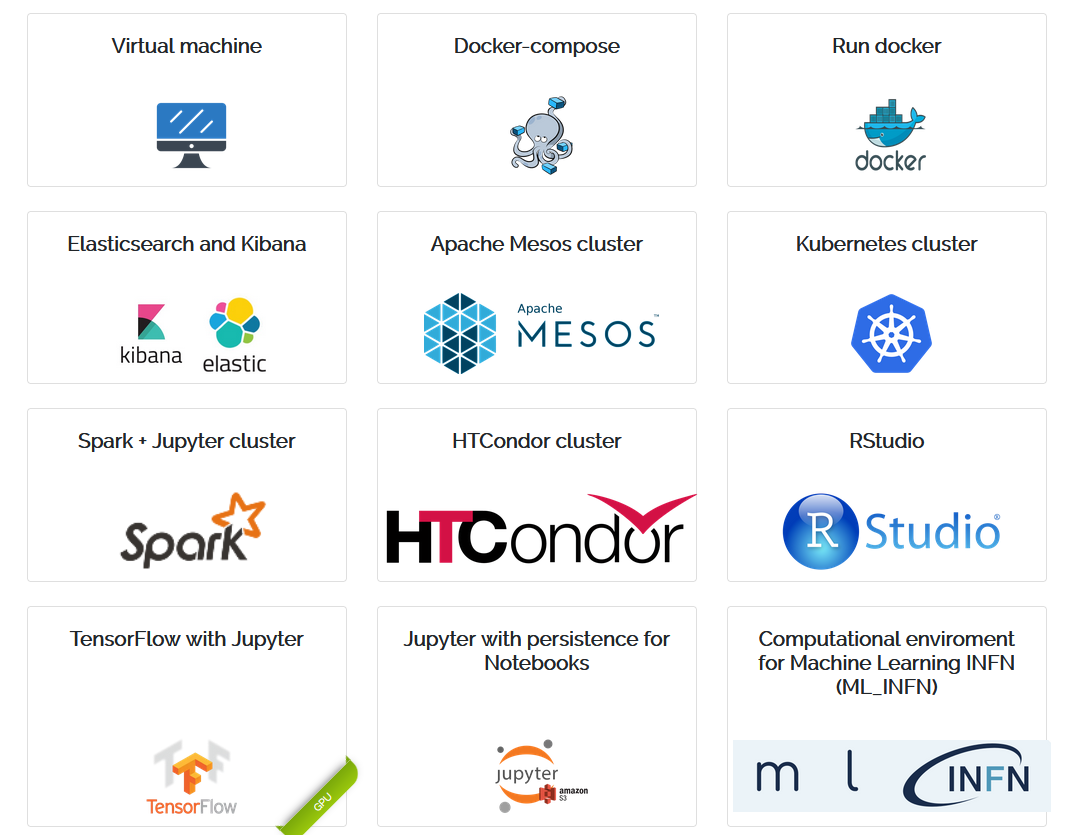 30/05/2023
10
PaaS o IaaS/2
Ma INFN-Cloud e’ basata su OpenStack
E’ possible far partire vm “lisce” direttamente da OpenStack?
Risposta breve: no
Risposta lunga: si, ma…
30/05/2023
11
PaaS o IaaS/3
L’interfaccia di INFN-Cloud e’ la PaaS, ed e’ questa l’interfaccia che tutti devono usare.
Si riconosce che per alcuni casi d’uso questa non e’ adeguata.
Gli amministratori possono richiedere l’accesso diretto a OpenStack, ma esso verra’ concesso solo dietro approvazione del PMB di INFN-Cloud
30/05/2023
12
Amministratore di Sistema
L’Amministratore di Sistema e’ una persona nominata da un direttore per amministrare risorse informatiche
Presuppone il possesso di tutte le conoscenze necessarie per amministrare una macchine
E’ quindi in possesso delle credenziali amministrative
E’ responsabile di quello che accade sulle risorse da lui amministrate
30/05/2023
13
Amministratore di Sistema/2
L’INFN richiede che ogni servizio abbia un (o piu’) Amministratore di Sistema che lo prenda in carico
INFN-Cloud richiede che per far partire un servizio si debba necessariamente aver ricevuto la nomina ad Amministratore di Sistema
Altrimenti si e’ Utenti, ovvero si utilizzano servizi gestiti da altri
30/05/2023
14
Come diventare Amministratori di Sistema
Procedura (semi)automatica tramite il libro firma dell’INFN
https://librofirma.dsl.infn.it
Seguire le istruzioni in:
https://www.cloud.infn.it/policies-procedures
Aprire un ticket su ServiceDesk allegando il pdf firmato e rinominato secondo lo schema <CognomeNome>-<email>.pdf
30/05/2023
15
Servizi su rete privata
Caso speciale per permettere ad Utenti di far partire servizi
Maggiori dettagli in seguito
30/05/2023
16
Ownership e Amministrazione di servizi
Come detto sopra, ogni servizio DEVE avere un amministratore
Un servizio senza amministratore non puo’ esistere e verra’ chiuso d’ufficio da INFN-Cloud
30/05/2023
17
Ownership e Amministrazione di Servizi/2
Cosa succede quando l’amministratore di servizio se ne va?
Cambia lavoro, passa ad un altro gruppo di lavoro od esperimento, va in pensione, etc…
Il servizio rimane senza amministratore
Dovrebbe essere chiuso
Ma se serve ancora?
30/05/2023
18
Ownership e Amministrazione di servizi/3
Se serve ancora, la soluzione migliore e’ distruggerlo e farlo ripartire con un nuovo amministratore
L’istanza su OpenStack e’ legata all’account che la ha fatta partire
Ci rendiamo conto che non e’ sempre praticabile
In questo caso si deve contattare il supporto utenti di INFN Cloud che cerchera’ (ma senza offrire garanzie) strade alternative
Rimane pero’ il punto fisso: servizi senza amministratore non possono esistere
30/05/2023
19
Security Recommendations
Poter avere macchine virtuali a disposizione NON significa essere nel far west.
Ci sono un set di raccomandazioni MINIMO che DEVE essere rispettato da ogni servizio implementato su INFN-Cloud e da ogni amministratore:
https://www.cloud.infn.it/policies-procedures/
30/05/2023
20
Security Recommendations/2
Esempi:
Mantenere sempre aggiornato il Sistema Operativo
Effettuare sempre autenticazione ed autorizzazione degli utenti
Non usare credenziali di default
Crittare tutte le comunicazioni
30/05/2023
21
Security Recommendations/3
Ma io non posso implementarla perche’…
Le recommendation non sono facoltative.
Esse VANNO implementate
Se proprio non si capisce come farlo, si deve contattare il WP4 di INFN-Cloud, che discutera’ del problema e potra’:
1) suggerire una implementazione funzionante del requisito
2) suggerire una implementazione alternativa che fornisca la stessa garanzia di sicurezza

datacloud-security@lists.infn.it
30/05/2023
22
Domande?
30/05/2023
23
Gestione delle vulnerabilità e degli incidenti di sicurezza in INFN Cloud
Per gentile concessione di:Massimo Sgaravatto
INFN Padova
Sommario
Amministrazione wrt servizi di INFN Cloud (recap)

Vulnerabilità, attacchi

Gestione delle vulnerabilità in INFN Cloud

Gestione degli incidenti di sicurezza in INFN Cloud
30/05/2023
25
Premessa
INFN Cloud non è una entità a se stante: fa parte dell'INFN, e ne segue quindi le regole 
Anche se ci sono delle peculiarità di cui tenere conto

Policies e procedure non sono immutabili
In particolare sta partendo una riorganizzazione (es. integrazione tra INFN CSIRT e INFN Cloud SIT, INFN SOC) per cui alcune cose cambieranno
30/05/2023
26
Servizi INFN Cloud
Si possono classificare in 2 categorie:

   Servizi gestiti centralmente
Es. Storage, Notebook as a Service

Servizi creati in modalità self service attraverso la dashboard di INFN Cloud

Servizi su rete pubblica


Servizi su rete privata
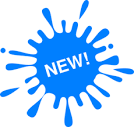 30/05/2023
27
Servizi su rete pubblica
Richiedono la nomina ad amministratore di sistema (con scope "INFN Cloud quale utente amministratore") 
Chi istanza un servizio, ne diventa automaticamente amministratore 
L'amministratore può dare accesso ai servizi che gestisce ad altri utenti, a patto di seguire i vari requisiti specificati nelle AUP

Per default sono aperte inbound solo le porte strettamente necessarie all'uso del servizio istanziato
Più quelle che avete chiesto di aprire al momento dell'istanziazione del servizio
La porta 22 (SSH) è sempre aperta
30/05/2023
28
Servizi su rete privata
No inbound connectivity
L'accesso al servizio avviene attraverso una VPN

Non serve la nomina ad amministratore di sistema ma:
NON è possibile dare accesso al servizio ad altri utenti
Il servizio deve trattare solo dati di tipo tecnico scientifico (il trattamento di dati personali NON deve essere significativo)
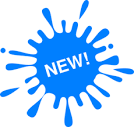 30/05/2023
29
Servizi su rete privata
No inbound connectivity
L'accesso al servizio avviene attraverso una VPN

Non serve la nomina ad amministratore di sistema ma:
NON è possibile dare accesso al servizio ad altri utenti
Il servizio deve trattare solo dati di tipo tecnico scientifico (il trattamento di dati personali NON deve essere significativo)
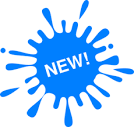 30/05/2023
30
Amministrazione delle istanze
Ogni servizio istanziato su INFN Cloud deve sempre avere un amministratore che se ne fa carico

Per default l'owner di un servizio (chi l'ha creato) ne è anche amministratore

Un amministratore può  aggiungere altri amministratori a un certo servizio
La definizione di un nuovo amministratore per un servizio deve essere notificata agli amministratori di INFN-Cloud aprendo un ticket sul service desk (https://servicedesk.cloud.infn.it)
30/05/2023
31
Amministrazione delle istanze (cont.ed)
I gestori dell'infrastruttura INFN Cloud gestiscono l'infrastruttura, ma non le VM e i servizi che gli utenti amministratori istanziano su INFN Cloud

Non hanno nemmeno le credenziali per accedere a queste istanze
30/05/2023
32
Amministrazione delle istanze (cont.ed)
Quando si crea un servizio in modalità self service attraverso la dashboard di INFN Cloud, è sempre possibile accedere alla VM (o alle VM) che ospita il servizio

Accesso via SSH, attraverso chiave, che deve essere stata precedentemente creata/aggiunta  [*]
Se il servizio è su rete privata serve prima attivare la VPN

Una volta che si è acceduto alla VM, è possibile eseguire operazioni di system administration via sudo
Es. per risolvere eventuali vulnerabilità che vengono segnalate

[*] https://guides.cloud.infn.it/docs/users-guides/en/latest/users_guides/getting_started.html#ssh-keys
30/05/2023
33
Amministrazione di istanze (cont.ed)
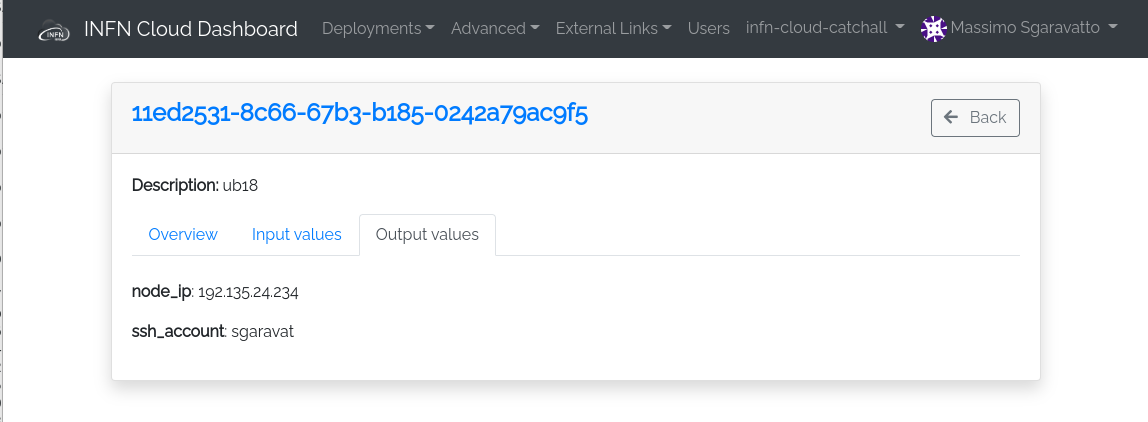 30/05/2023
34
Vulnerabilità
Un "difetto" in un componente del sistema che permette comportamenti che violano le proprietà di sicurezza

Tutte le vulnerabilità sono difetti, ma non tutti i difetti sono vulnerabilità
30/05/2023
35
Tipi di vulnerabilità
In genere si fa riferimento alle vulnerabilità software
Nel codice o nella configurazione

Ma esistono anche altre forme di vulnerabilità
Es. vulnerabilità nei protocolli
Es. vulnerabilità "procedurali" e "organizzative"
Personale non adeguatamente formato
Password scritte su post-it  
...
30/05/2023
36
Attacchi
Una (o più) vulnerabilità possono essere sfruttate per attaccare un sistema 

L'attaccante che ha preso controllo di un sistema può:
Leggere e/o modificare dati
Modificare/compromettere il funzionamento del sistema
Usare il sistema per attaccare altri sistemi
...
30/05/2023
37
Exploit
Exploit: programma/sequenza di comandi che permettono di "automatizzare" l'attacco

Exploit resi pubblici permettono anche a persone con scarse competenze di compiere attacchi
30/05/2023
38
Attacchi locali/remoti
Attacco remoto
Può essere eseguito anche non disponendo di un account locale

Attacco locale
Può essere eseguito solo disponendo di un account locale
Esempio sfruttando vulnerabilità di tipo "root escalation"
Attenzione: l'account locale potrebbe essere ottenuto da un attaccante remoto sfruttando un'altra vulnerabilità
Es. password "debole"
Es. Password usata in un altro sito che è stato oggetto di un data breach
30/05/2023
39
Vulnerabilità
Fase in cui la patch viene applicata ai sistemi
A volte la patch può essere resa disponibile prima della pubblicazione di un exploit (caso migliore)
30/05/2023
40
Patch
Aggiornamento finalizzato alla correzione di una vulnerabilità

In genere disponibile sotto forma di:
Aggiornamento software
Modifica nella configurazione di un servizio

(Temporaneamente) può essere resa disponibile una "mitigation"
30/05/2023
41
Per ridurre il rischio serve ...
Disponibilità di una patch il prima possibile

Installare subito la patch appena questa è disponibile

Applicare tutte le "buone pratiche" per mitigare il rischio associato a vulnerabilità (note o non note) per le quali una patch non è disponibile
30/05/2023
42
Per ridurre il rischio serve
Es. chiudere tutte le porte non strettamente necessarie
Es. evitare software EOL che non ricevono più aggiornamenti di sicurezza

Alcune indicazioni nelle presentazioni di domani
Disponibilità di una patch il prima possibile

Installare subito la patch appena questa è disponibile

Applicare tutte le "buone pratiche" per mitigare il rischio associato a vulnerabilità (note o non note) per le quali una patch non è disponibile
30/05/2023
43
Vulnerabilità e incidenti in INFN Cloud
Bisogna tenere conto della specifica architettura di INFN Cloud e delle diverse responsabilità 

In INFN Cloud il coordinamento per la gestione delle vulnerabilità e incidenti di sicurezza (attacchi) è affidata al Computer Security Incident Response Team (CSIRT)
security@cloud.infn.it

Implementando le procedure e direttive definite dal WP4 di INFN Cloud (Security, Policies & Procedures)

In compliance con le procedure e direttive INFN sull'uso delle risorse informatiche
30/05/2023
44
Vulnerabilità e incidenti: attori coinvolti
INFN CSIRT, WP4 di INFN Cloud

I gestori dell'infrastruttura INFN Cloud

Gli sviluppatori dei servizi INFN Cloud

L'utente amministratore
30/05/2023
45
INFN Cloud WP1 e site admin

Responsabili di gestire in maniera sicura e tenere aggiornati i vari servizi dell'infrastruttura

Responsabili di fornire e tenere aggiornate le immagini che vengono usate per le istanze degli utenti, sopra le quali vengono configurati i servizi
Vulnerabilità e incidenti: attori coinvolti
Security INFN CSIRT, WP4 di INFN Cloud

I gestori dell'infrastruttura INFN Cloud

Gli sviluppatori dei servizi INFN Cloud

L'utente amministratore
30/05/2023
46
Vulnerabilità e incidenti: attori coinvolti
Security Incident Team (SIT), INFN CSIRT, WP4 di INFN Cloud

I gestori dell'infrastruttura INFN Cloud

Gli sviluppatori dei servizi INFN Cloud

L'utente amministratore
INFN Cloud WP5 

Responsabili di fornire e tenere aggiornati i vari servizi, configurandoli  nella maniera più sicura possibile
30/05/2023
47
Vulnerabilità e incidenti: attori coinvolti
Security Incident Team (SIT), INFN CSIRT, WP4 di INFN Cloud

I gestori dell'infrastruttura INFN Cloud

Gli sviluppatori dei servizi INFN Cloud

L'utente amministratore
Responsabile di gestire in maniera sicura le istanze amministrate

Responsabile di applicare le istruzioni comunicate dallo CSIRT in caso di vulnerabilità o incidente
30/05/2023
48
Vulnerabilità: attività dello CSIRT
Rileva 
 vulnerabilità
Le analizza e classifica
Coordina la risoluzione dei problemi trovati
30/05/2023
49
Vulnerabilità: attività del SIT
E` veramente una vulnerabilità ?

Che impatto ha ?

Quanto grave è ?

Riguarda una singola istanza o è un problema più generale ?
Rileva 
 vulnerabilità
Le analizza e classifica
Coordina la risoluzione dei problemi trovati
30/05/2023
50
Vulnerabilità: attività del SIT
Rileva 
 vulnerabilità
Le analizza e classifica
Interagendo con i vari attori
Coordina la risoluzione    
 dei problemi trovati
30/05/2023
51
Rilevazione delle vulnerabilità
Il CSRIT viene a conoscenza di vulnerabilità (vere o presunte) in diversi modi:

Vulnerability scan

Notifiche da GARR-CERT (via APM), mailing lists, EGI-CSIRT, ecc.. su vulnerabilità in specifiche istanze

Annunci di vulnerabilità in specifici software (senza indicazione di quali sono le istanze impattate)
30/05/2023
52
Vulnerability scan
Effettuate attraverso OpenVAS (GreenBone)
Rileva eventuali vulnerabilità sui servizi esposti dalle istanze
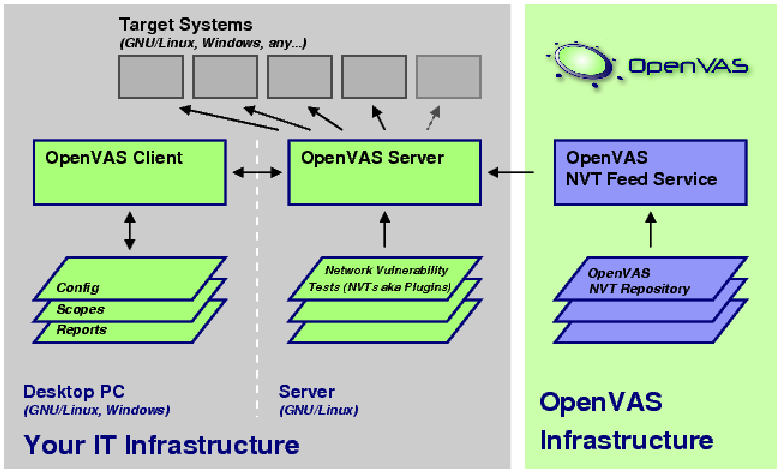 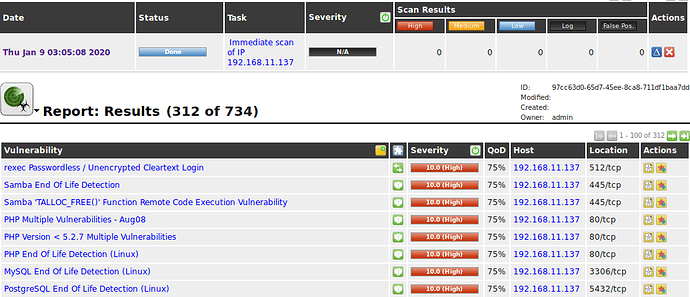 30/05/2023
53
Vulnerability scan
Il vulnerability scanner controlla  periodicamente tutte le istanze su INFN Cloud

 Scansione fatta almeno 1 volta a settimana, di notte

Scansione configurata in modo da minimizzare l'impatto
30/05/2023
54
Se il vulnerability scanner trova un problema ...
C'è realmente un problema ?
No
Fine
Risolvi il problema sull'istanza
Si`
Fine
E` solo in  questa istanza ?
Si`
Impedisci la creazione di altre istanze vulnerabili
Risolvi il problema sull'istanza
Fine
No
30/05/2023
55
Se il vulnerability scanner trova un problema ...
Lo CSRIT analizza se c'è realmente un problema da risolvere o si tratta p.e. di un falso positivo
C'è realmente un problema ?
No
Fine
Risolvi il problema sull'istanza
Si`
Fine
E` solo in  questa istanza ?
Si`
Impedisci la creazione di altre istanze vulnerabili
Risolvi il problema sull'istanza
Fine
No
30/05/2023
56
Se il vulnerability scanner trova un problema ...
C'è realmente un problema ?
No
Fine
Lo CSRIT analizza se si tratta di un problema specifico di quella istanza (es. dovuto a una configurazione fatta dall'utente amministratore) o qualcosa di più generale
Risolvi il problema sull'istanza
Si`
Fine
E` solo in  questa istanza ?
Si`
Impedisci la creazione di altre istanze vulnerabili
Risolvi il problema sull'istanza
Fine
No
30/05/2023
57
Se il vulnerability scanner trova un problema ...
L'utente amministratore deve "curare" la vulnerabilità nella istanza che gestisce
C'è 
 realmente un problema ?
No
Fine
Risolvi il problema sull'istanza
Si`
Fine
E` solo in  questa istanza ?
Si`
Impedisci la creazione di altre istanze vulnerabili
Risolvi il problema sull'istanza
Fine
No
30/05/2023
58
Se il vulnerability scanner trova un problema ...
C'è realmente un problema ?
No
Fine
Può essere necessario un aggiornamento del servizio INFN Cloud (WP5) e/o di immagini usate nei siti della federazione (WP1, Site admins)
Risolvi il problema sull'istanza
Si`
Fine
E` solo in  questa istanza ?
Si`
Impedisci la creazione di altre istanze vulnerabili
Risolvi il problema sull'istanza
Fine
No
30/05/2023
59
Se c'è un problema da curare nell'istanza ...
… Il SIT apre un ticket notificando il rispettivo utente-amministratore
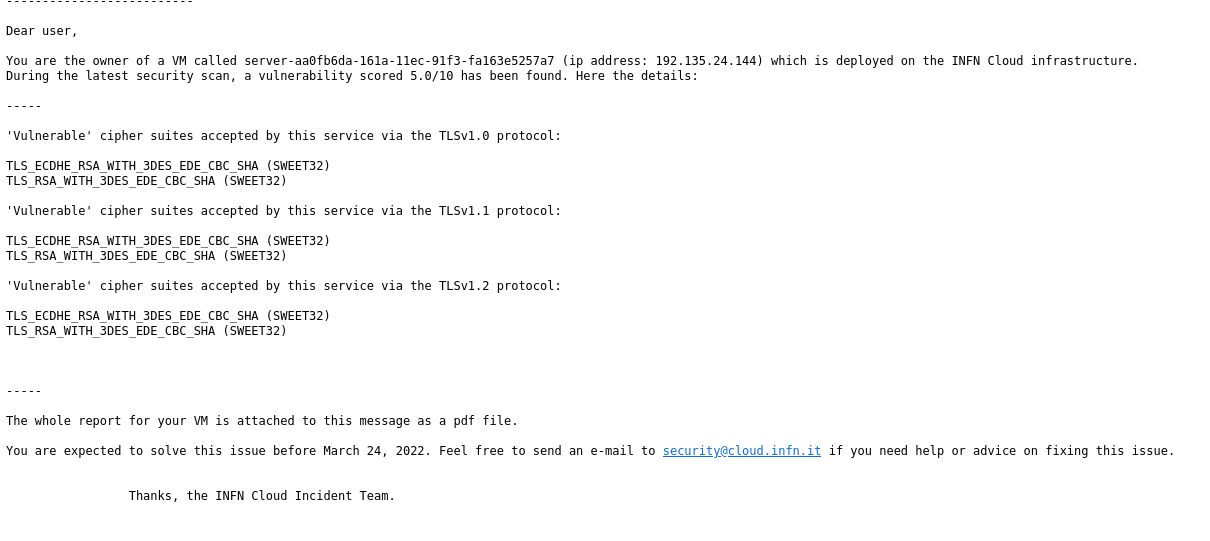 Report prodotto da OpenVAS con i dettagli del problema e come risolverlo
30/05/2023
60
Se c'è un problema da curare nell'istanza … (cont.ed)
… se possibile/opportuno lo CSIRT mette a disposizione la ricetta per curare il problema
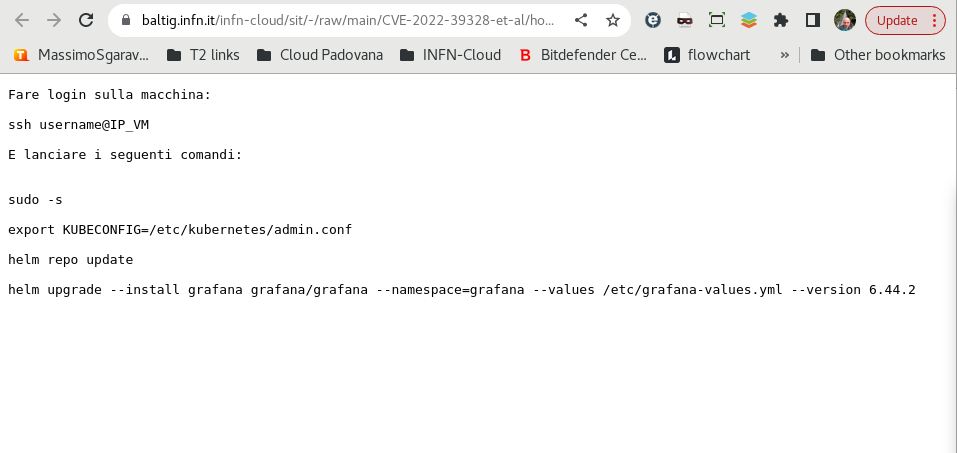 30/05/2023
61
Risolvere la vulnerabilità nell'istanza
E` responsabilità dell'utente-amministratore che gestisce quell'istanza 

E` l'unico che ha i privilegi amministrativi per farlo

Va fatto entro i tempi indicati nel mail mandato dallo CSIRT
30/05/2023
62
Risolvere la vulnerabilità nell'istanza (cont.ed)
Va sempre fatto, anche se l'istanza non contiene dati "critici"

La vulnerabilità può avere impatto anche su altri sistemi di altri utenti

Un incidente di sicurezza può avere ripercussioni su INFN Cloud e sull'Ente (es. reti INFN potrebbero essere "bannate")
30/05/2023
63
Tempi di risoluzione
La gravità (e relativo tempo limite) di una vulnerabilità può cambiare
Il tempo limite è comunque specificato nel mail inviato dallo CSIRT
30/05/2023
64
Risolvere la vulnerabilità nell'istanza
L'utente amministratore cura il problema
L'utente amministratore 
informa lo CSIRT
Problema 
risolto ?
Il ticket viene chiuso
Si`
No
Fine
30/05/2023
65
Due possibilità:
Distruggere l'istanza (e in caso crearne un'altra)
Risolvere il problema facendo riferimento a quanto riportato nel report di OpenVAS / alle istruzioni che sono state mandate
Risolvere la vulnerabilità nell'istanza
L'utente amministratore cura il problema
L'utente amministratore 
informa lo CSIRT
Problema 
risolto ?
Il ticket viene chiuso
Si`
No
Fine
30/05/2023
66
Risolvere la vulnerabilità nell'istanza
Rispondere all'email precedentemente inviato senza cambiarne il soggetto
L'utente amministratore cura il problema
L'utente amministratore 
informa lo CSIRT
Problema 
risolto ?
Il ticket viene chiuso
Si`
No
Fine
30/05/2023
67
Risolvere la vulnerabilità nell'istanza
L'utente amministratore cura il problema
Lo CSIRT verifica che la vulnerabilità sia stata effettivamente risolta
L'utente amministratore 
informa lo CSIRT
Problema 
risolto ?
Il ticket viene chiuso
Si`
No
Fine
30/05/2023
68
Vulnerabilità a bassa gravità
Sono quelle con "punteggio" < 4

Tempo di risoluzione: 8 mesi

L'utente amministratore può decidere di non risolverle, ma deve comunicarlo allo CSIRT
30/05/2023
69
Scansioni autenticate
Per default viene fatta una scansione sui servizi esposti

Esiste la possibilità di effettuare scansioni autenticate, che fanno anche un controllo dall'interno del sistema
Permettono un'analisi delle vulnerabilità molto più accurata

Per il momento l'abilitazione delle scansioni autenticate è su base volontaria
30/05/2023
70
Scansioni autenticate (cont.ed)
Per abilitare le scansioni autenticate sull'istanza che si gestisce:
sudo su - 
wget https://baltig.infn.it/infn-cloud/users_utils/-/raw/main/enable-authenticated-scans.sh 
chmod +x enable-authenticated-scans.sh 
./enable-authenticated-scans.sh
Lo script:

Crea utente non privilegiato
Abilita l'accesso a questo utente via chiave SSH ma solo dai server OpenVAS
30/05/2023
71
Vulnerabilità che impattano più istanze
Viene mandato un mail (in genere a tutti gli utenti) per segnalare il problema

Nel mail è indicato
Il tipo di servizio coinvolto
Le action necessarie
Il tempo limite per applicarle
30/05/2023
72
Esempio
30/05/2023
73
Conferma esplicita
Nel caso di vulnerabilità critiche o che abbiano impatto rilevante, il SIT può chiedere esplicita conferma che siano state applicate le indicazioni date

La non risposta è interpretata come il non avere risolto la vulnerabilità nei tempi stabiliti
30/05/2023
74
Vulnerabilità non risolta
Se la vulnerabilità in una istanza non viene curata nei tempi prestabiliti, viene isolata

Viene rimessa in rete solo quando la vulnerabilità viene risolta
30/05/2023
75
Isolamento di una istanza
Spegnimento istanza
Rimozione utente da gruppo IAM
30/05/2023
76
Isolamento di una istanza
A cura del site admin
(su indicazione dello CSIRT)
Spegnimento istanza
Rimozione utente da gruppo IAM
30/05/2023
77
Isolamento di una istanza
Per evitare che l'utente amministratore riaccenda l'istanza.

L'utente amministratore non potrà istanziare altri servizi nella quota assegnata a quel gruppo.
Spegnimento istanza
Rimozione utente da gruppo IAM
30/05/2023
78
"Riabilitazione" di una istanza isolata
L'utente amministratore comunica l'indirizzo IP da cui si collegherà
Il site admin riaccende l'istanza abilitandone l'accesso solo dall'IP indicato dall'utente amministratore
L'utente amministratore si collega alla istanza e risolve la vulnerabilità
Il site admin ripristina il setting di rete originario dell'istanza
L'utente amministratore viene riabilitato nel gruppo IAM dove era stato prima rimosso
30/05/2023
79
Gestione di un incidente (attacco)
30/05/2023
80
Gestione di un incidente (attacco)
Chi scopre un incidente (vero o sospetto) deve comunicarlo subito allo CSIRT
30/05/2023
81
Gestione di un incidente (attacco)
Se si sospetta un data breach, lo CSIRT informa il Direttore della struttura che ospita il sistema coinvolto
30/05/2023
82
Gestione di un incidente (attacco)
Il site admin isola l'istanza (senza cancellare le informazioni necessarie per l'analisi)
30/05/2023
83
Gestione di un incidente (attacco)
Da dove è partito l'attacco ?
Evidenze di compromissione ?
Vulnerabilità sfruttate ?
Tipo di attacco ?
Cosa ha fatto l'attaccante ?
Dati compromessi ?
Account compromessi ?

Da parte del site admin  e dall'amministratore del sistema coinvolto
30/05/2023
84
Gestione di un incidente (attacco)
Il site admin invia report allo CSIRT indicando il risultato dell'analisi e le misure adottate
30/05/2023
85
Riferimenti
INFN Cloud Policies & Procedures
https://www.cloud.infn.it/policies-procedures/
Scansioni di sicurezza e gestione degli incidenti su INFN CLOUD 

INFN-DPO: Violazione dati personali e relativi modelli
https://dpo.infn.it/documenti-dpo/violazione-dati-personali-e-relativi-modelli
30/05/2023
86
Grazie per l'attenzione !
30/05/2023
87
Backup slides
30/05/2023
88
Data Breach
Violazione di sicurezza che comporta la distruzione, la perdita, la modifica, la divulgazione non autorizzata o l'accesso ai dati personali trasmessi, conservati o comunque trattati

Può avvenire a seguito di un attacco informatico ma può avere altre cause (es. furto o smarrimento di un dispositivo informatico)
30/05/2023
89
Dati personali
Qualsiasi informazione riguardante una persona fisica («interessato») identificata o identificabile


V.  "Norme per il trattamento di dati personali nell’INFN" *
* https://dpo.infn.it/wp-content/uploads/2018/12/Norme_Trattamento_Dati_Personali_INFN.pdf
30/05/2023
90
INFN Data Breach procedure
30/05/2023
91
Chi e` a conoscenza di un data breach (reale o sospetto) deve avvertire Direttore e referente locale del DPO
INFN Data Breach procedure
30/05/2023
92
INFN Data Breach procedure
Data breach viene verificato da persone incaricate (per ruolo e/o competenza) dal Direttore
30/05/2023
93
INFN Data Breach procedure
Se il data breach non comporta un rischio per le liberta` e i diritti delle persone fisiche, il Direttore notifica DPO e DG.
Viene indicato il risultato dell'analisi e le azioni da intraprendere
30/05/2023
94
INFN Data Breach procedure
Se il data breach comporta un rischio per le liberta` e i diritti delle persone fisiche, il Direttore notifica Garante, DPO e DG.
30/05/2023
95
INFN Data Breach procedure
Se c'e` un rischio elevato per le liberta` e i diritti delle persone fisiche, il Direttore informa gli interessati sulle conseguenze della violazione e sulle azioni che verranno intraprese
30/05/2023
96
INFN Data Breach procedure
Il Direttore notifica il CSIRT

Il Direttore eventualmente 
provvede alla denuncia
all'autorita` giudiziaria
30/05/2023
97